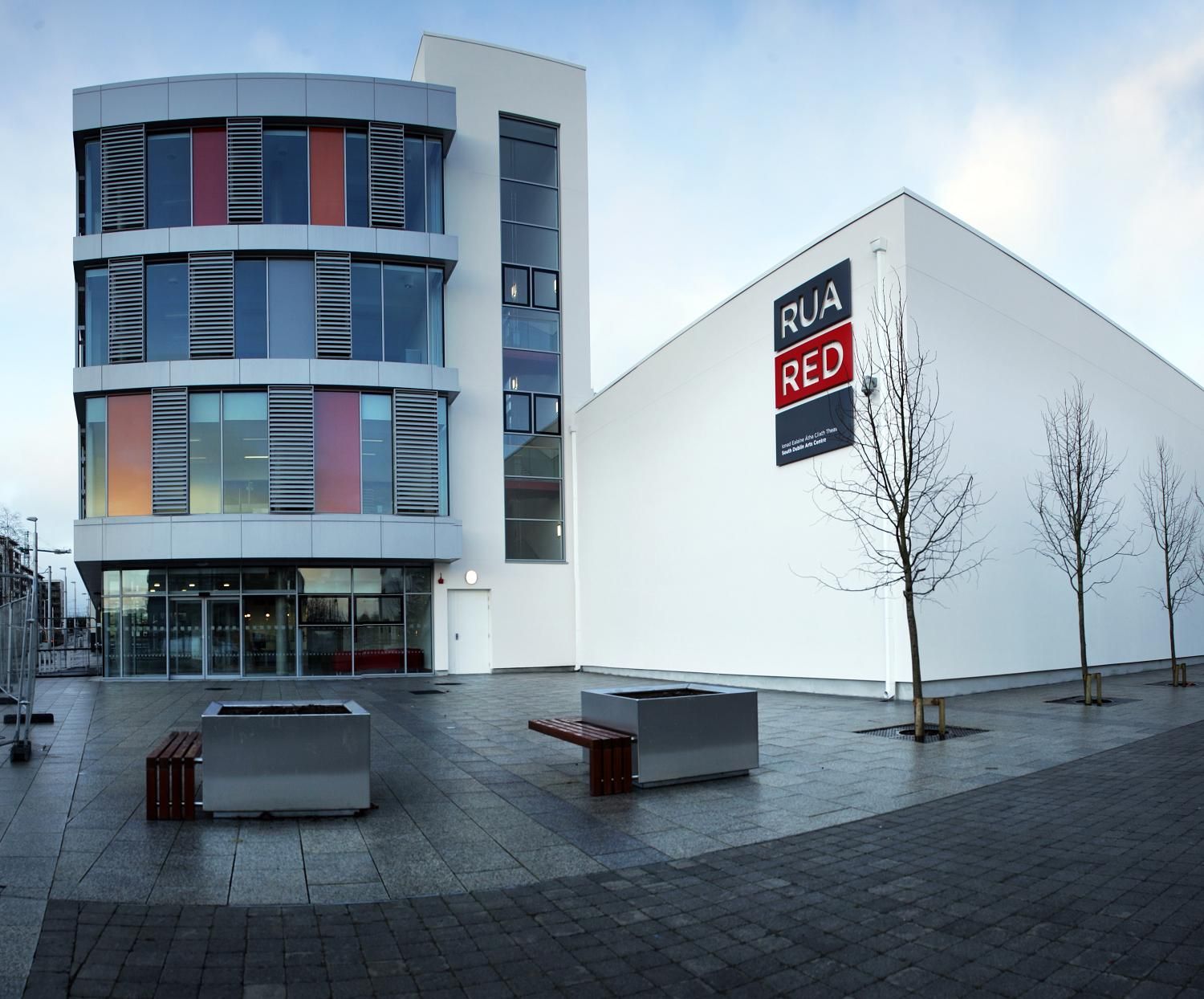 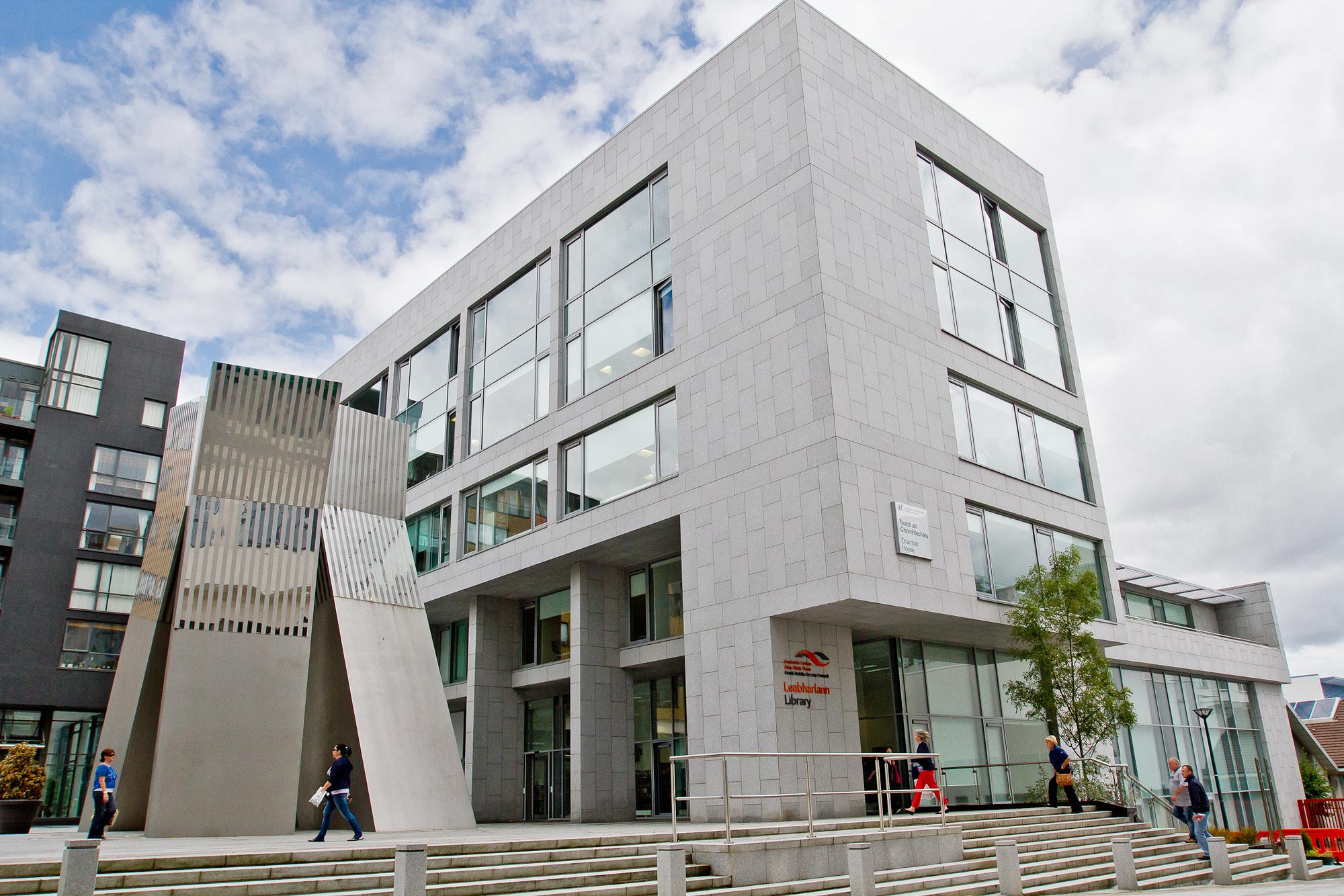 Definition
Strategy
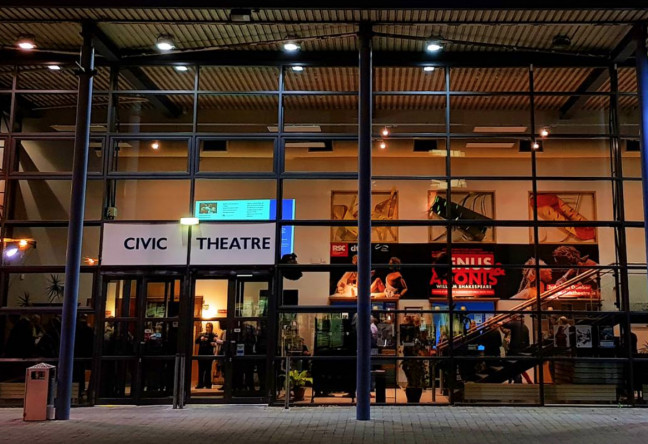 Action Plan
Tallaght Cultural Quarter